Unit 3Understanding the work
Work Group Lead Toolkit 2020/21
What exactly is the work?
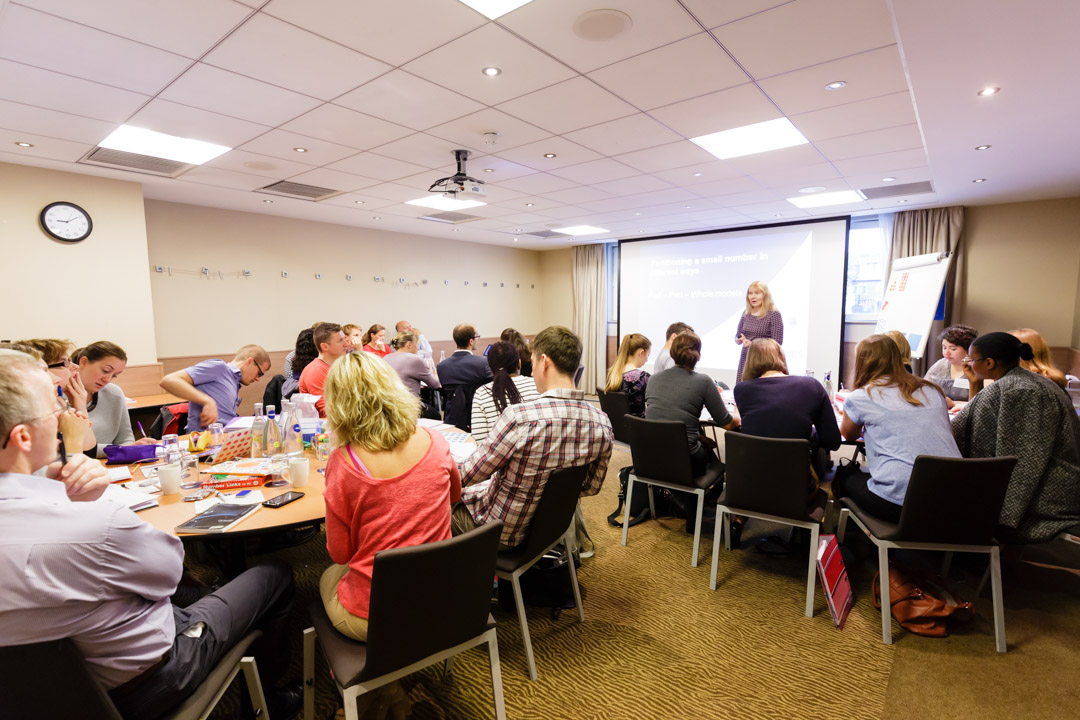 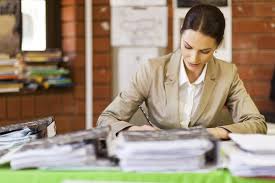 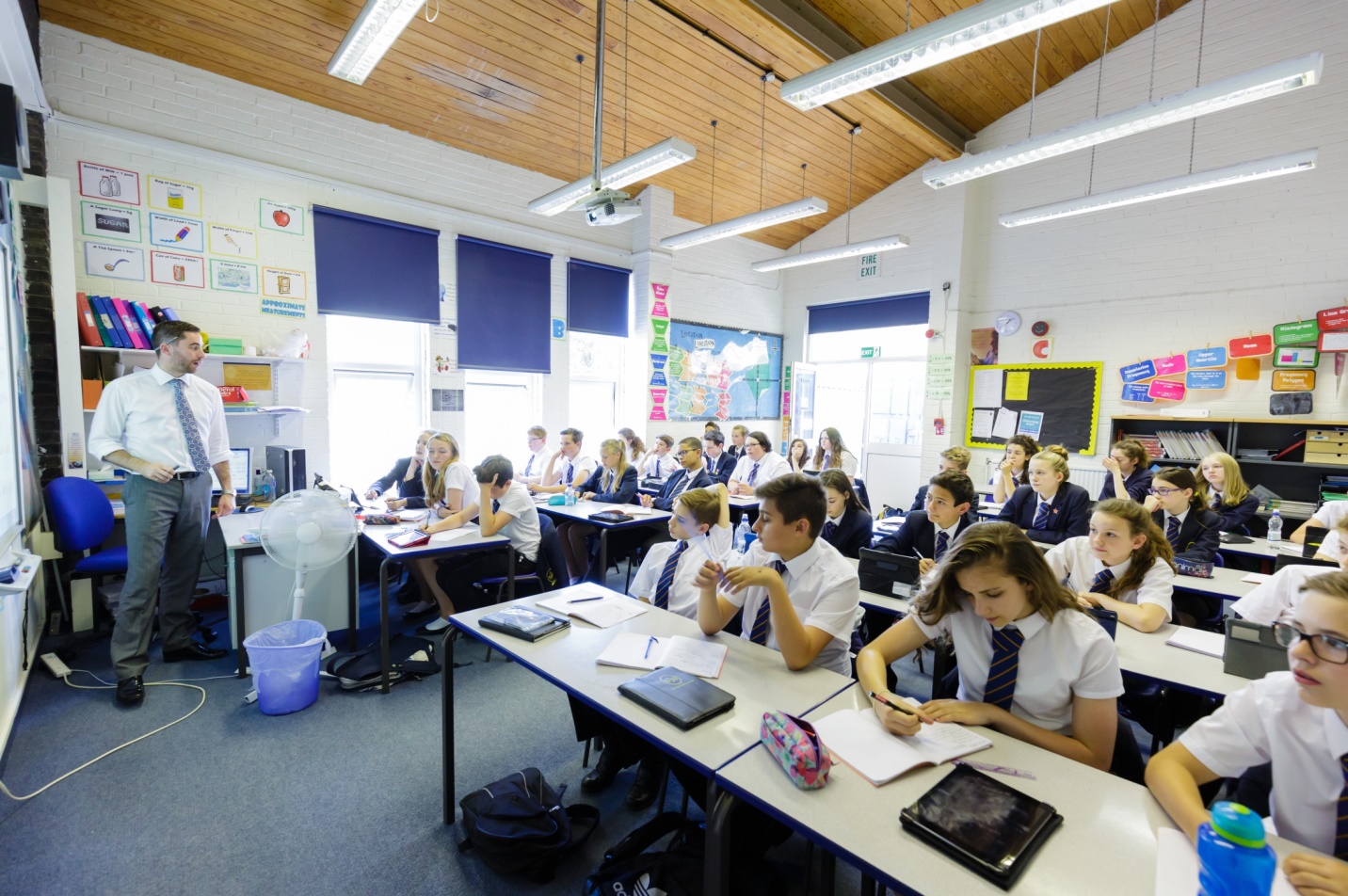 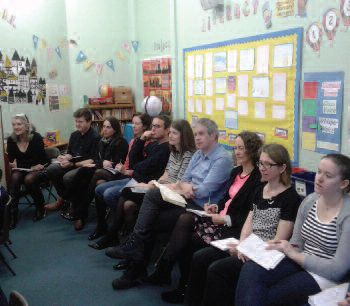 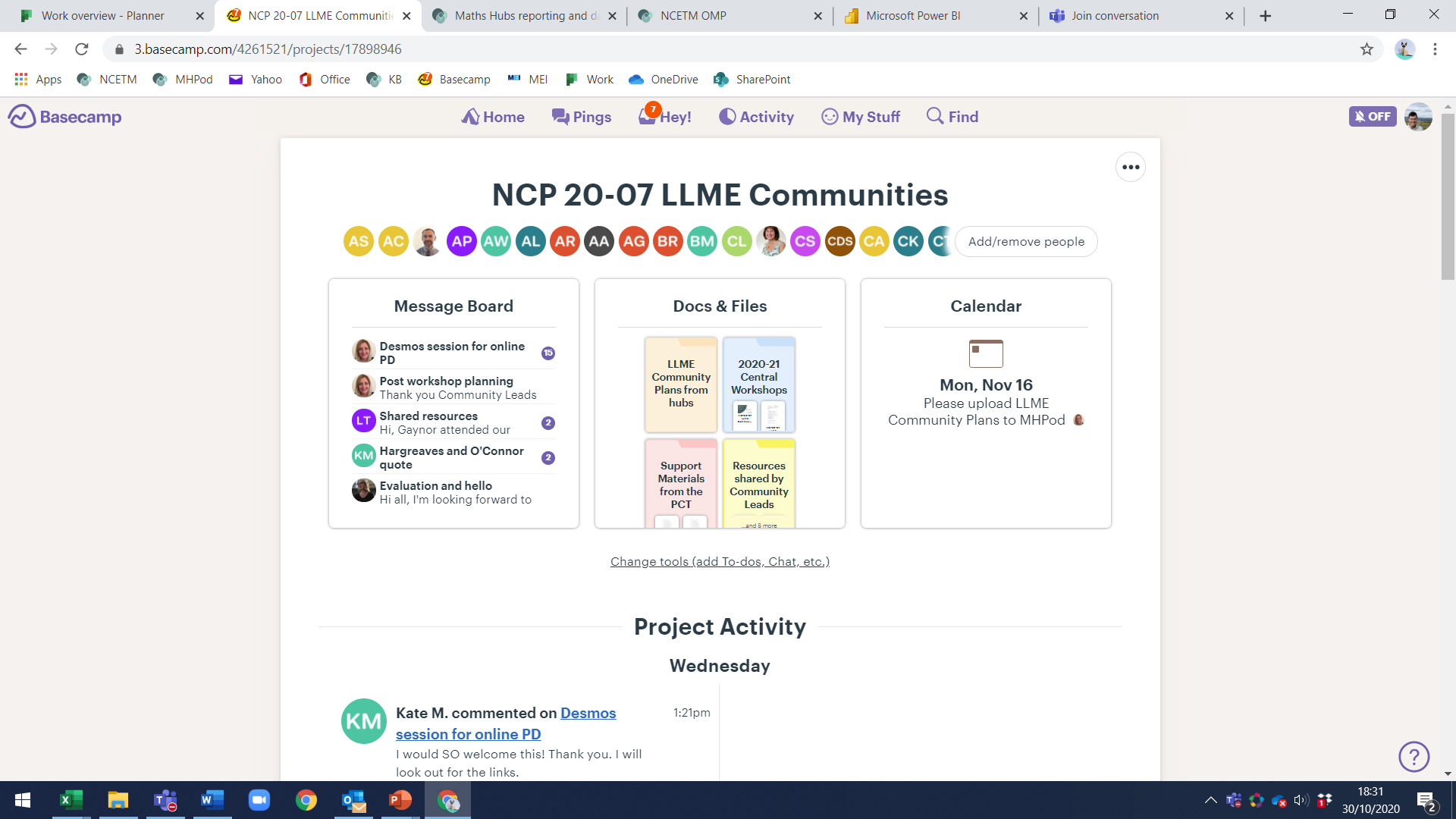 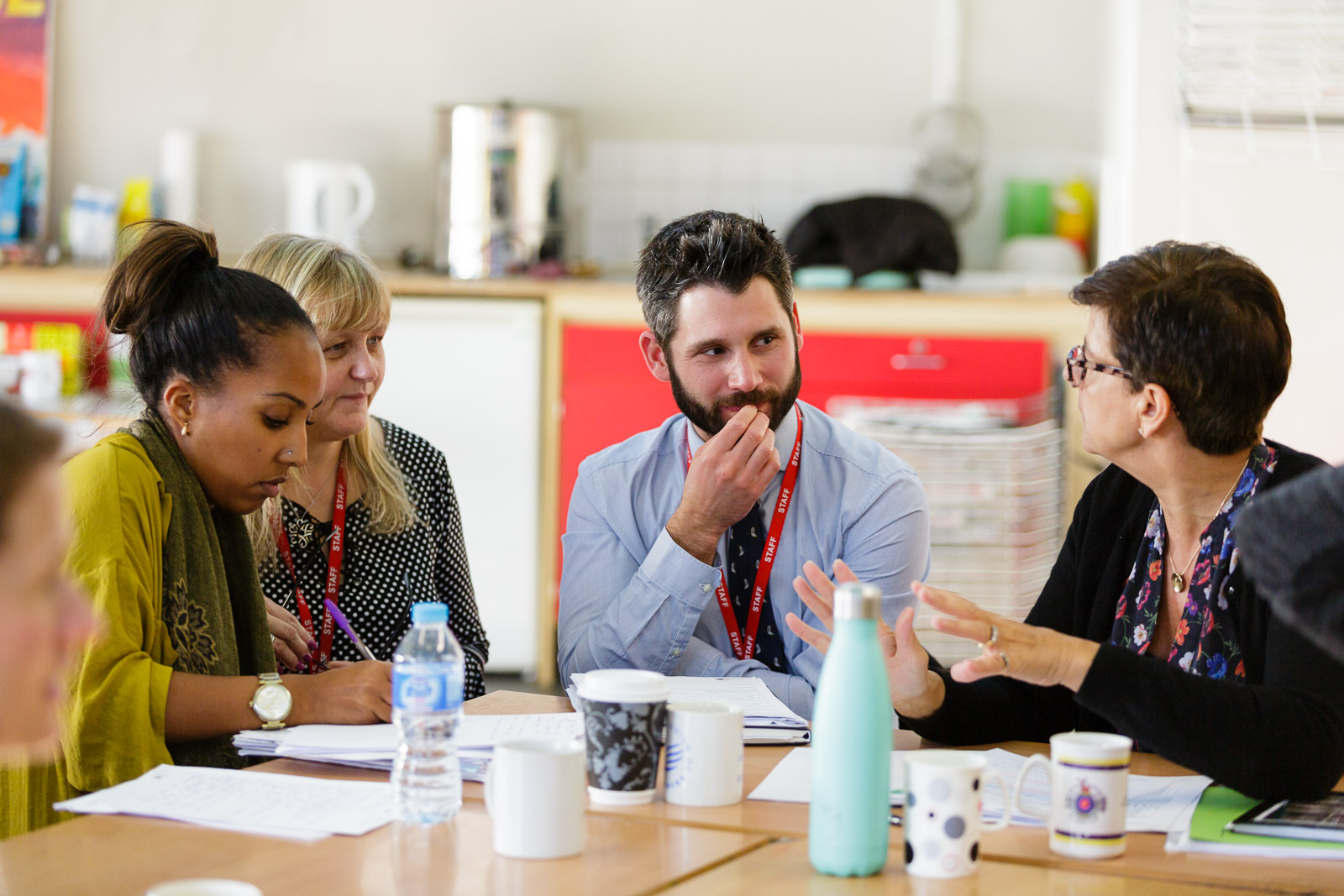 Multi-faceted work
Work 1 – Workshop for lead participants outside school
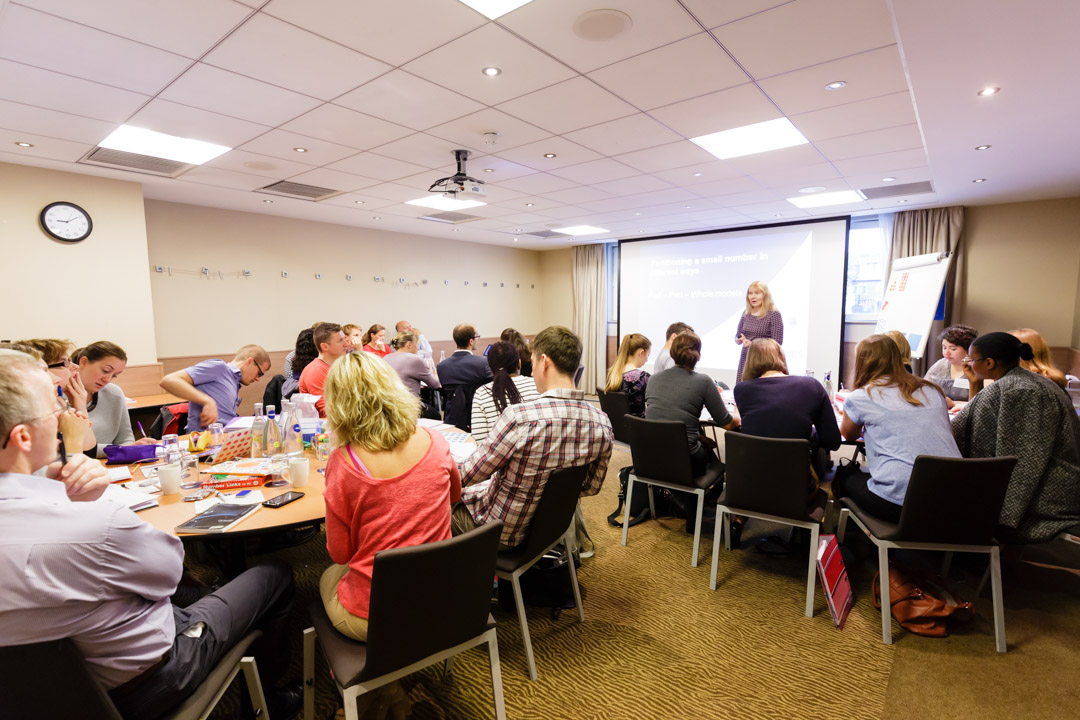 Work 2 – Observing learning in Work Group Lead’s classroom
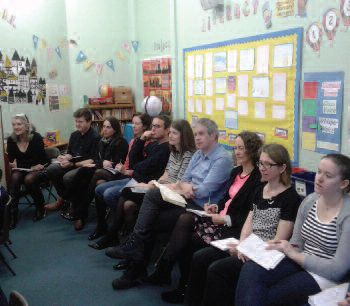 Work 3 – Online collaboration between Work Group participants
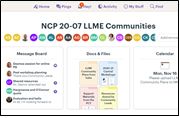 Work 4 – Working individually planning and assessing
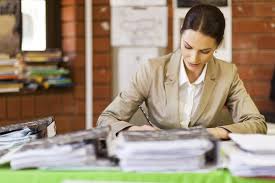 Work 5 – Trying out a new approach in the classroom
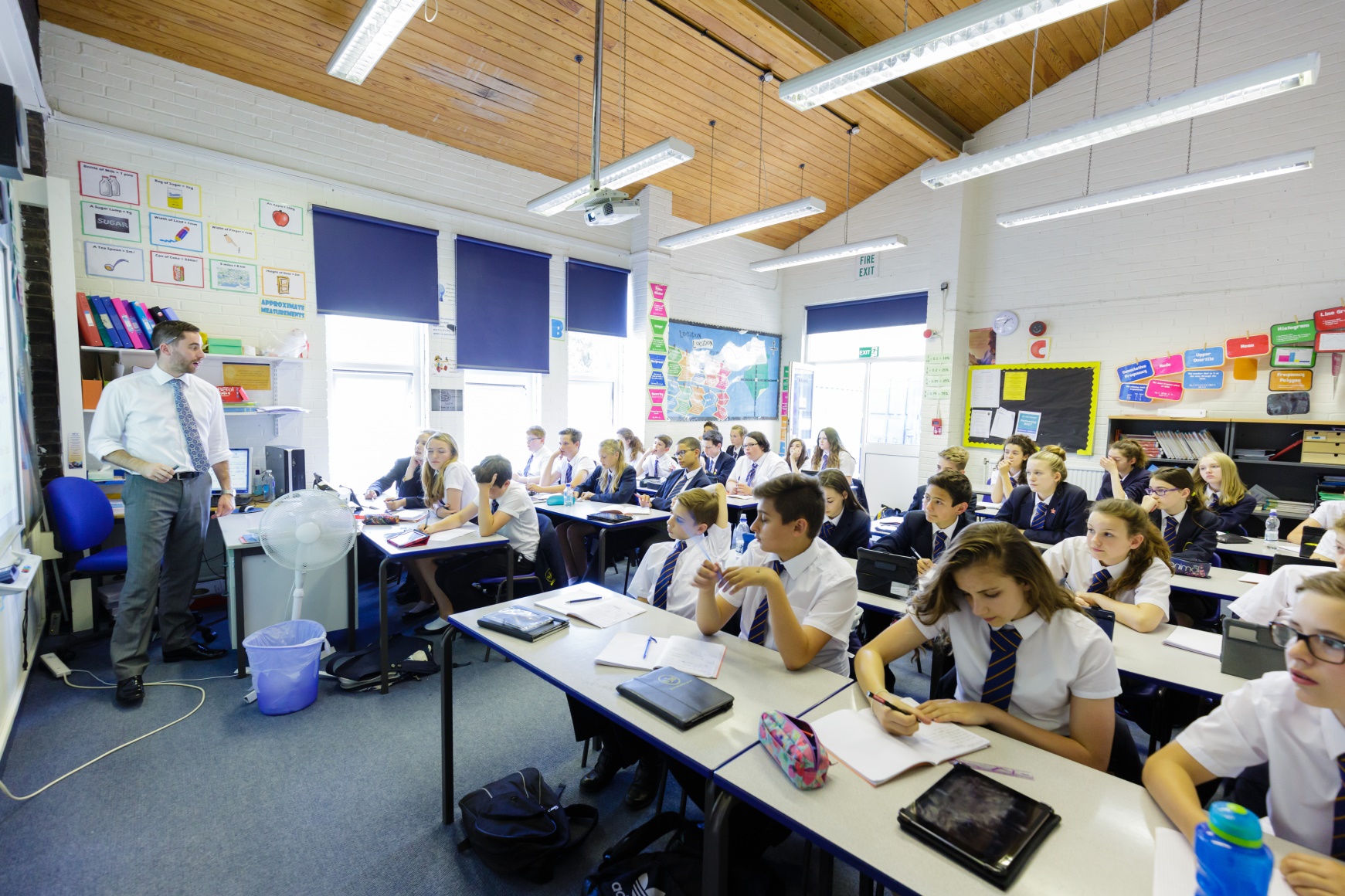 Work 6 – Meeting as a team to discuss impact of new approach
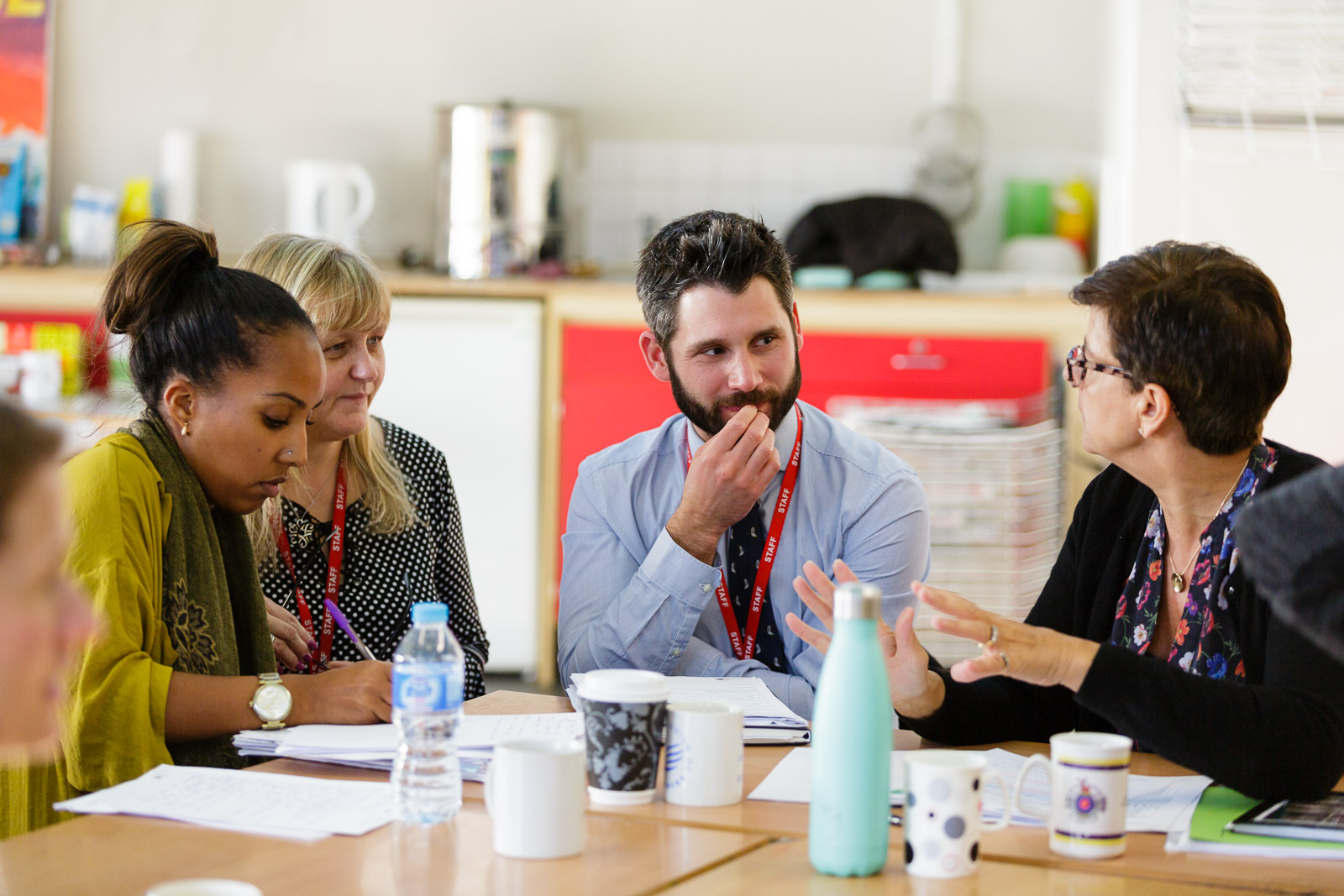 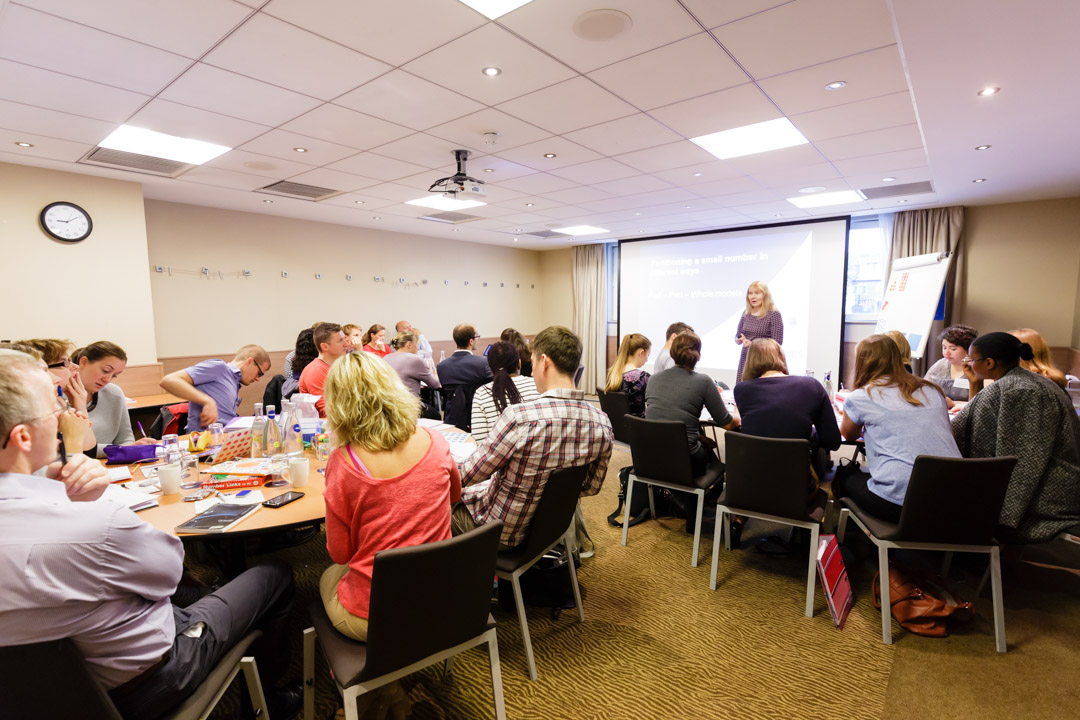 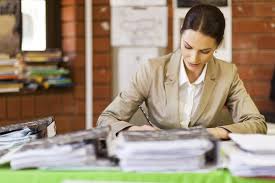 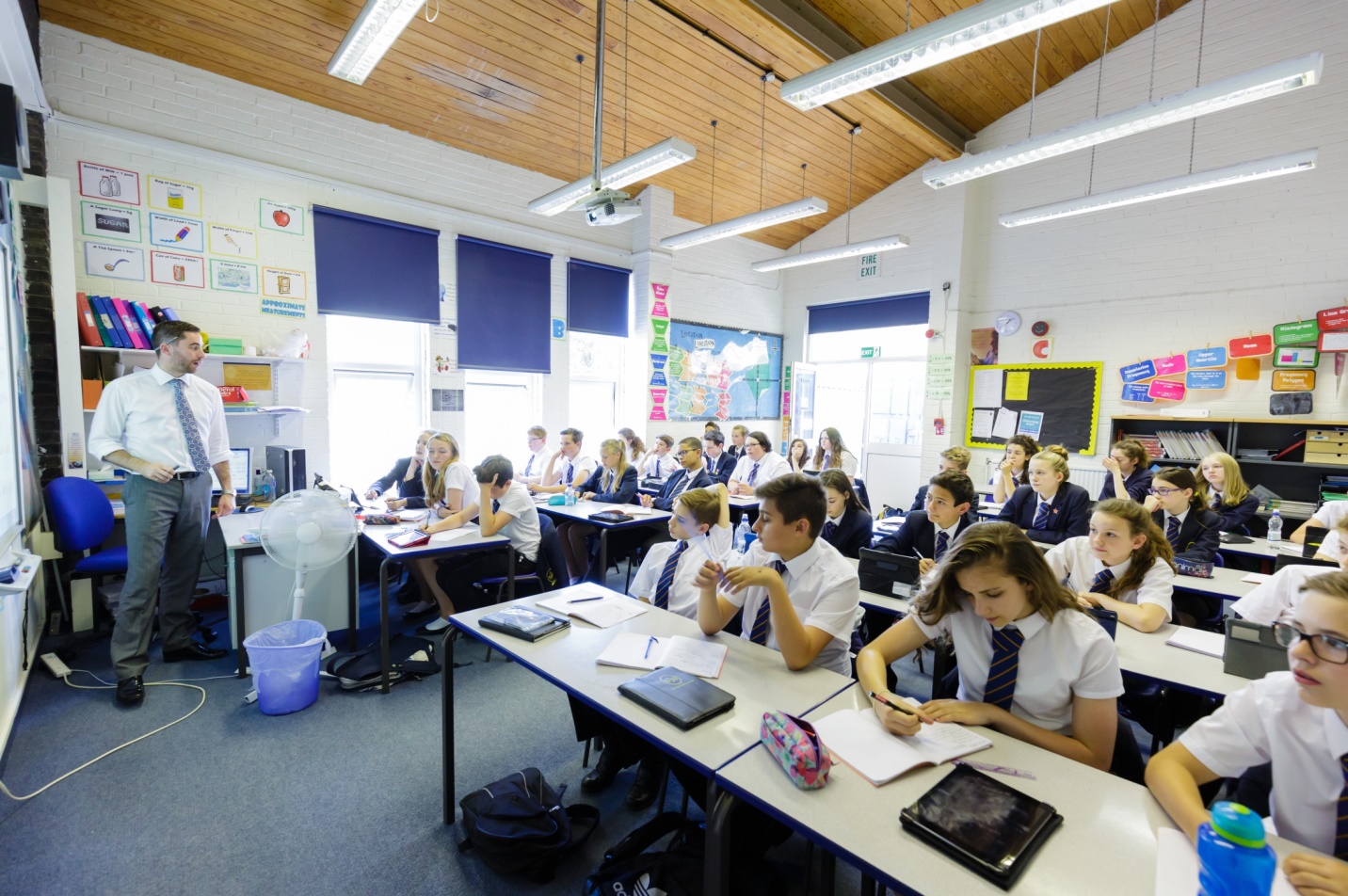 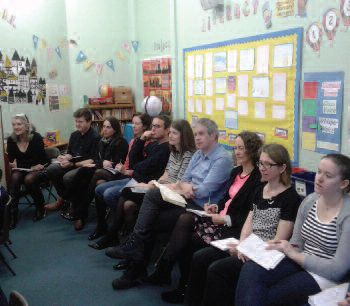 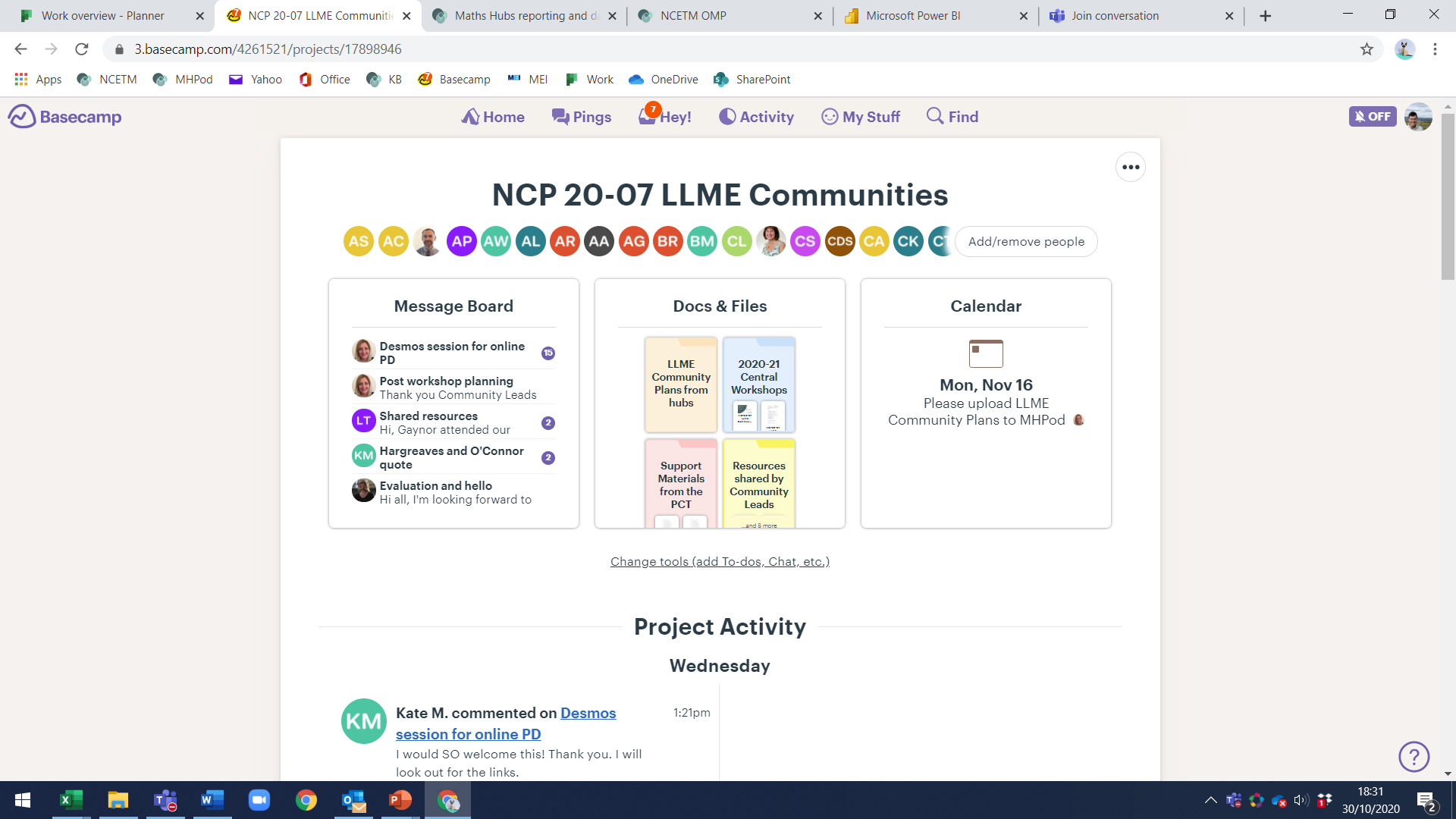 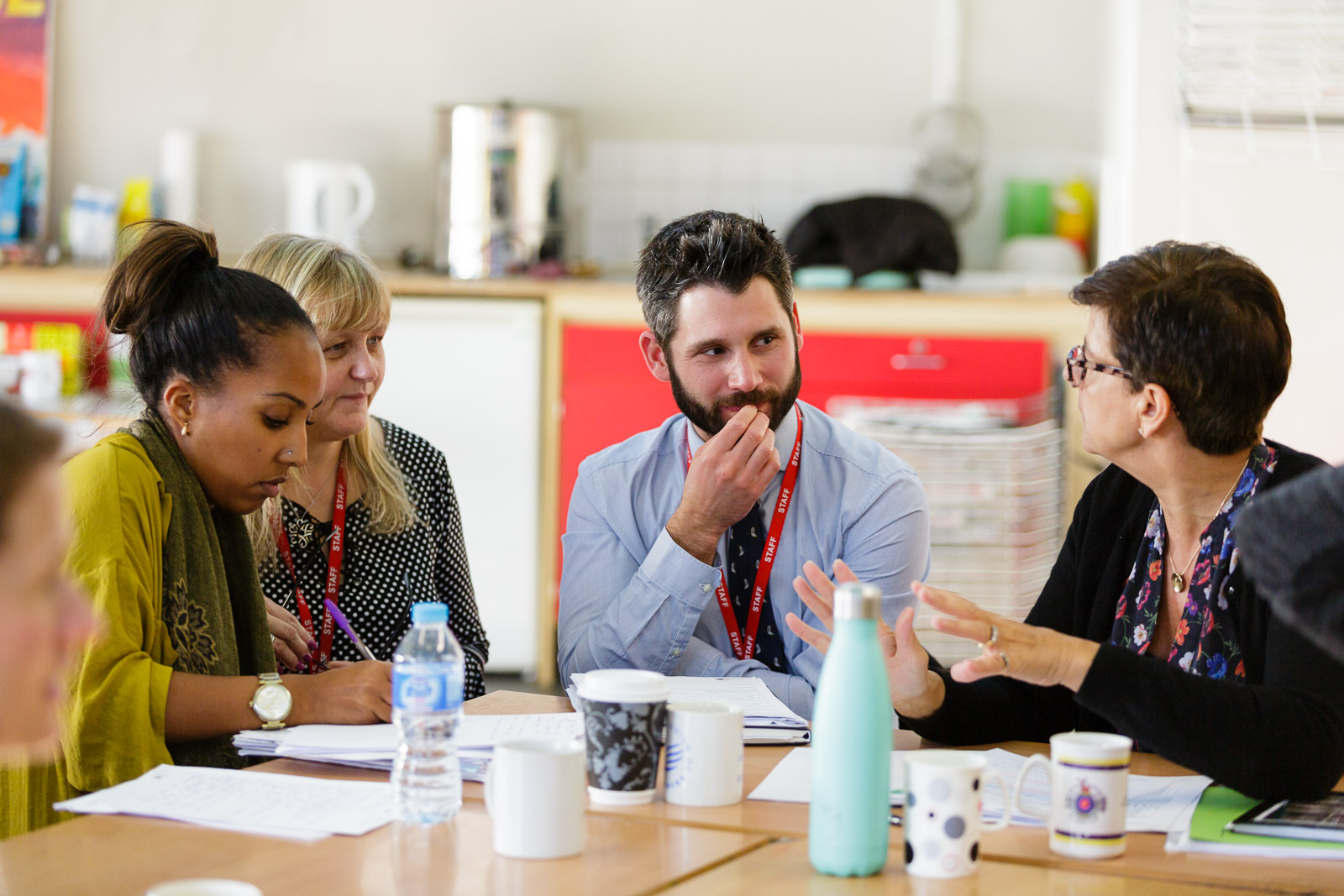 Multi-faceted work
Combination of different forms of work

Within and outside school

Takes place over time
Questioning the work
Haven’t teachers got enough work to do? (current versus extra)
Where has the CPD gone? (learning versus work)
Who decides what work gets done? (teachers versus leaders)
Taking it further
Suggestions for reading, watching, listening
Read the Charlie’s Angles article “Raising the status of professional development” 

Suggestions for discussion with others
What forms of teachers’ professional work are really supportive of their ongoing professional learning?